Добровольная подготовка к военной службе
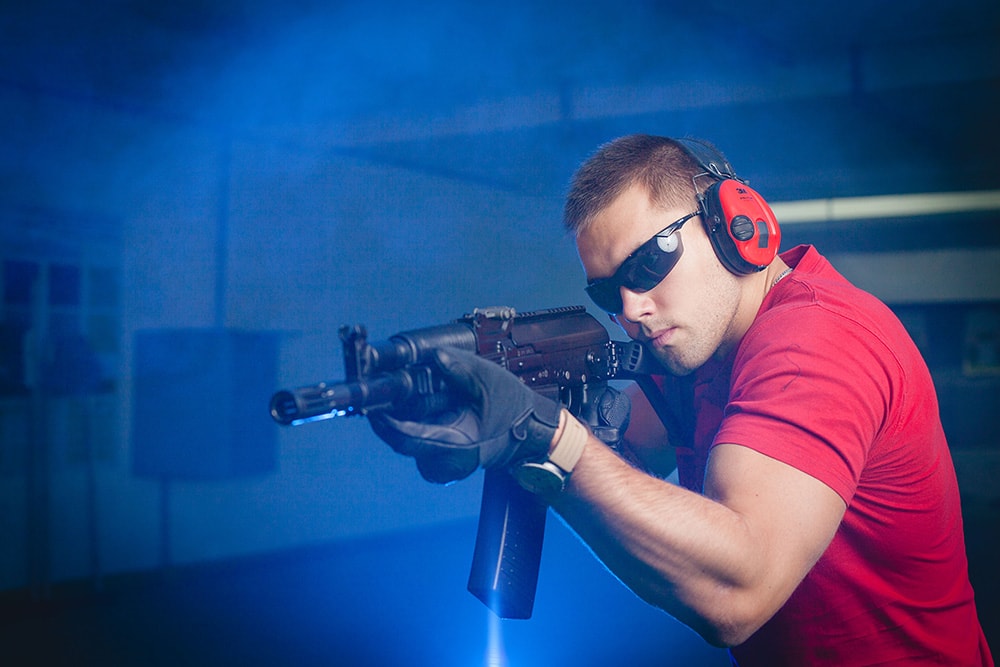 Военно – прикладные виды спорта в                   клубах Энгельса
Военно – прикладные виды спорта в клубах Энгельса
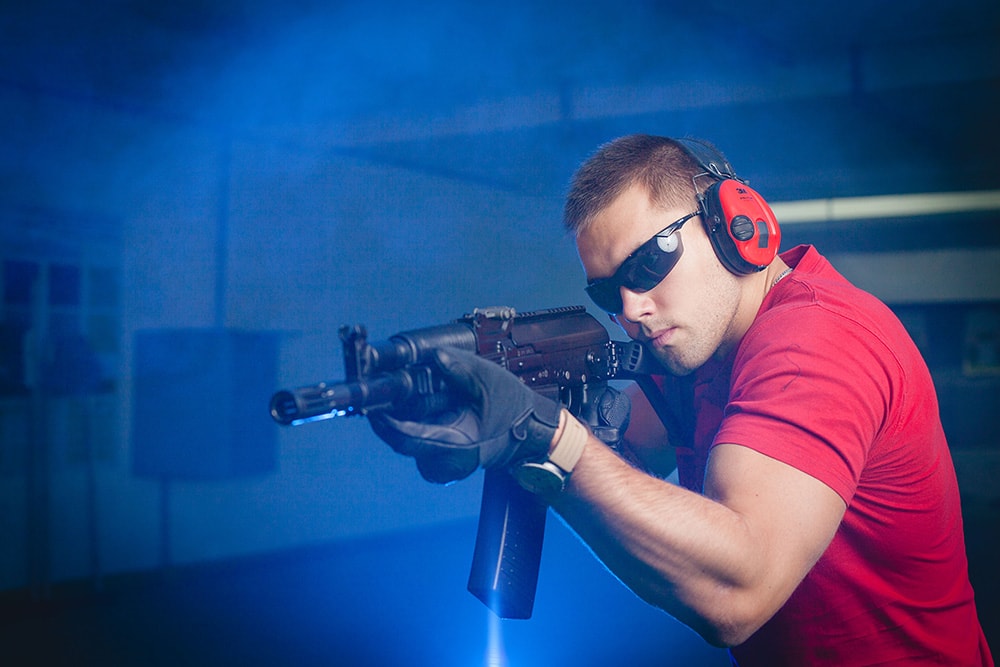 Секция пулевой стрельбыул. Коммунистическая, 22аРуководитель:Васильева Марина ВалентиновнаРасписание занятий:Понедельник с 14.00 до 18.30Вторник с 14.00 до 18.30Среда с 14.00 до 18.30Четверг с 14.00 до 18.30Пятница с 14.00 до 18.30
Военно – прикладные виды спорта в                   клубах Энгельса
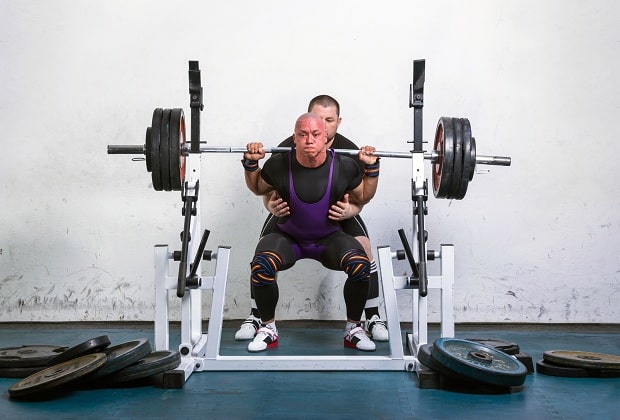 Секция пауэрлифтингаул. Весенняя, 4Руководитель:Бурлуцкий Игорь ВладимировичРасписание занятий:Понедельник с 13.30 до 21.00Среда с 13.30 до 21.00Четверг с 13.30 до 21.00Пятница с 13.30 до 21.00Суббота с 13.00 до 20.30
Военно – прикладные виды спорта в                   клубах Энгельса
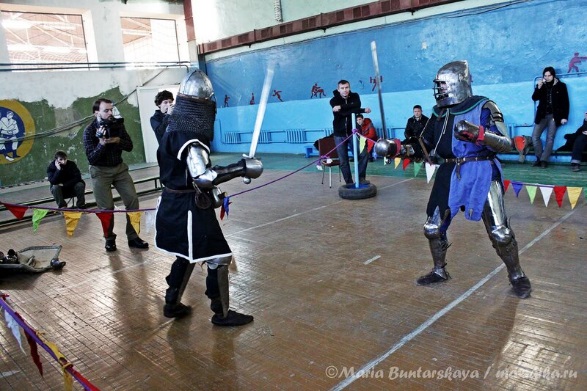 Клуб исторического фехтования «Покровская Застава»ул. Весенняя, 4Руководитель:Москаленко Алексей ВладиленовичРасписание занятий:Понедельник с 17.00 до 21.00Вторник с 17.00 до 21.00Среда с 17.00 до 21.00Четверг с 17.00 до 21.00Пятница с 17.00 до 21.00Воскресенье с 11.00 до 16.00
Военно – прикладные виды спорта в                   клубах Энгельса
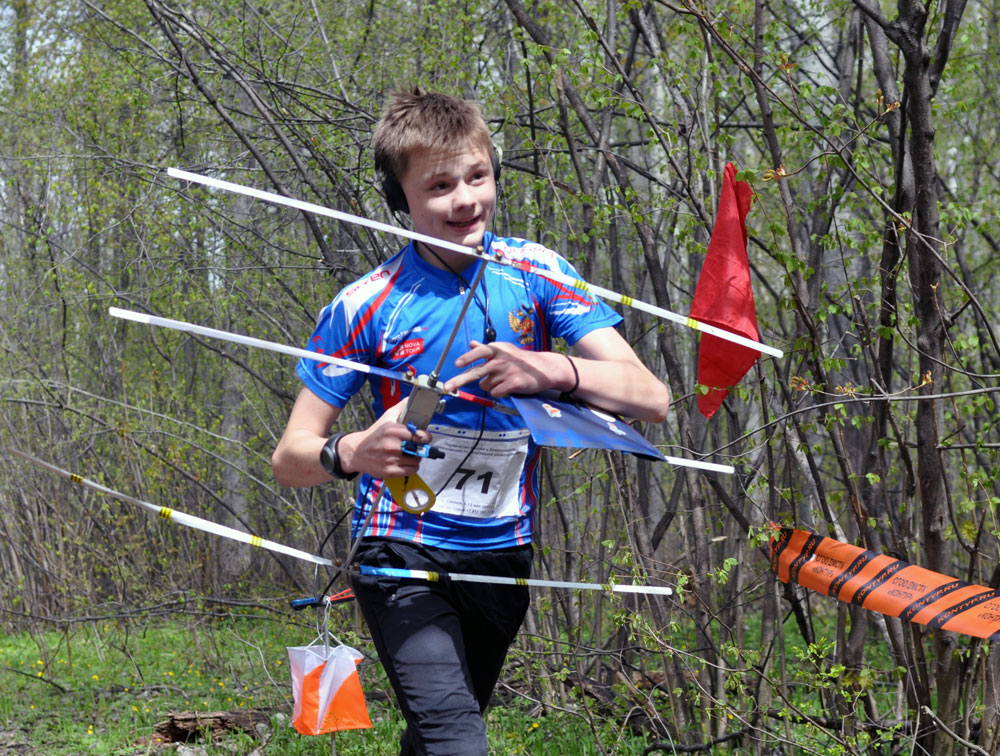 Секция спортивной радиопеленгацииул. Весенняя, 4; район р.СтавРуководитель:Шабалина Надежда ЮрьевнаРасписание занятий:Понедельник с 09.30. до 18.00Вторник с 14.00 до 18.00Четверг с 14.00 до 18.00Воскресенье с 09.00 до 17.00
Военно – прикладные виды спорта в                   клубах Энгельса
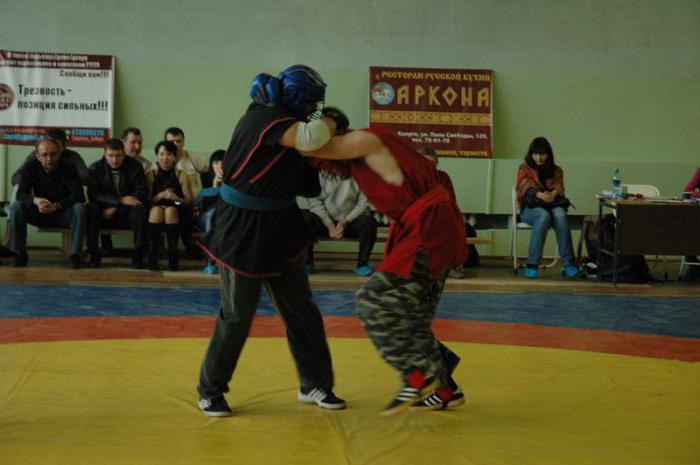 Секция славяно-горицкой борьбыул. Весенняя, 4Руководитель:Кривошеев Андрей ЮрьевичРасписание занятий:Понедельник с 13.20 до 20.00Вторник с 17.30 до 20.00Среда с 13.20 до 20.00Четверг с 17.30 до 20.00Пятница с 13.20 до 20.00
Военно – прикладные виды спорта в                   клубах Энгельса
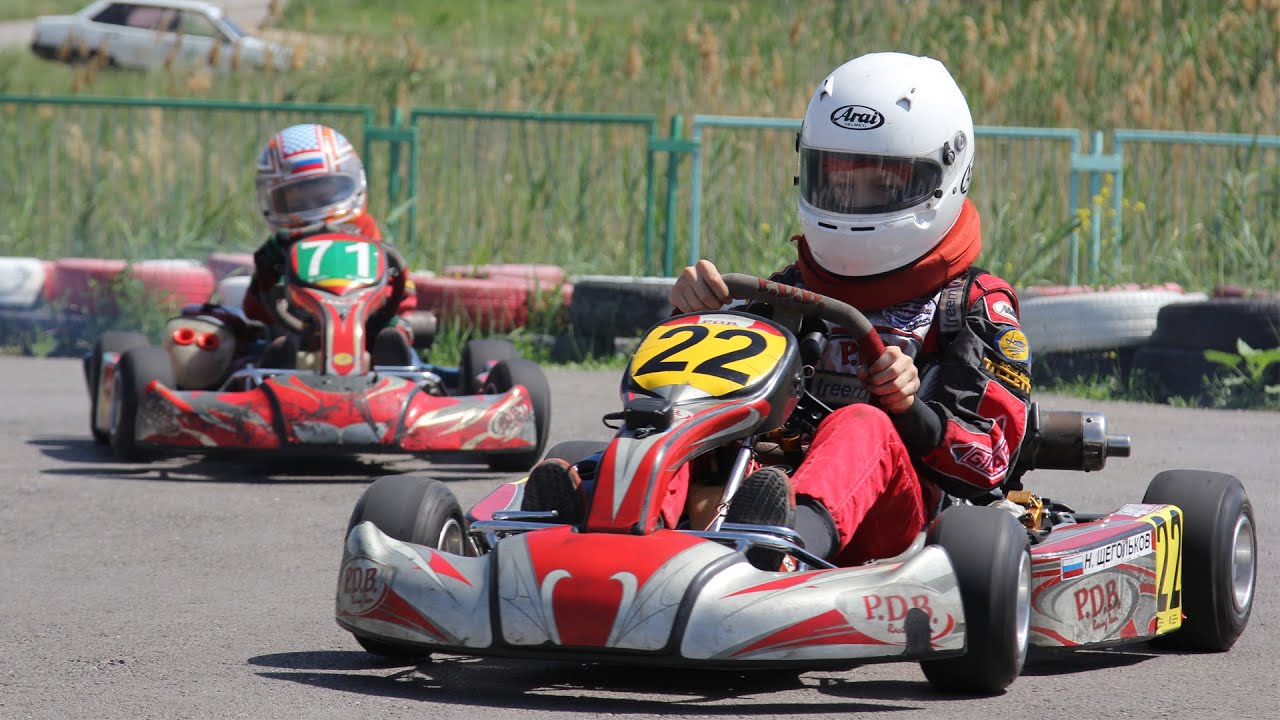 Секция картингаРуководитель:Волков Владимир МихайловичРасписание занятий:Понедельник с 19.00 до 21.00Среда с 19.00 до 21.00Суббота с 17.00 до 20.30Воскресенье с 13.00 до 18.00
Военно – прикладные виды спорта в                   клубах Энгельса
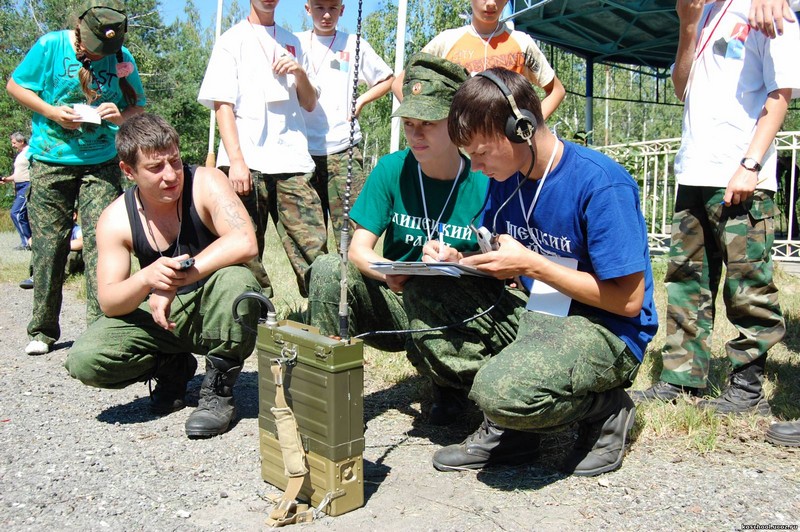 Секция радиомногоборьяул. Весенняя, 4Руководитель:Ермолаев Владимир НиколаевичРасписание занятий:Понедельник с 13.30 до 21.00Среда с 13.30 до 21.00Пятница с 13.30 до 21.00Воскресение с 09.30 до 14.30
Военно – прикладные виды спорта в                   клубах Энгельса
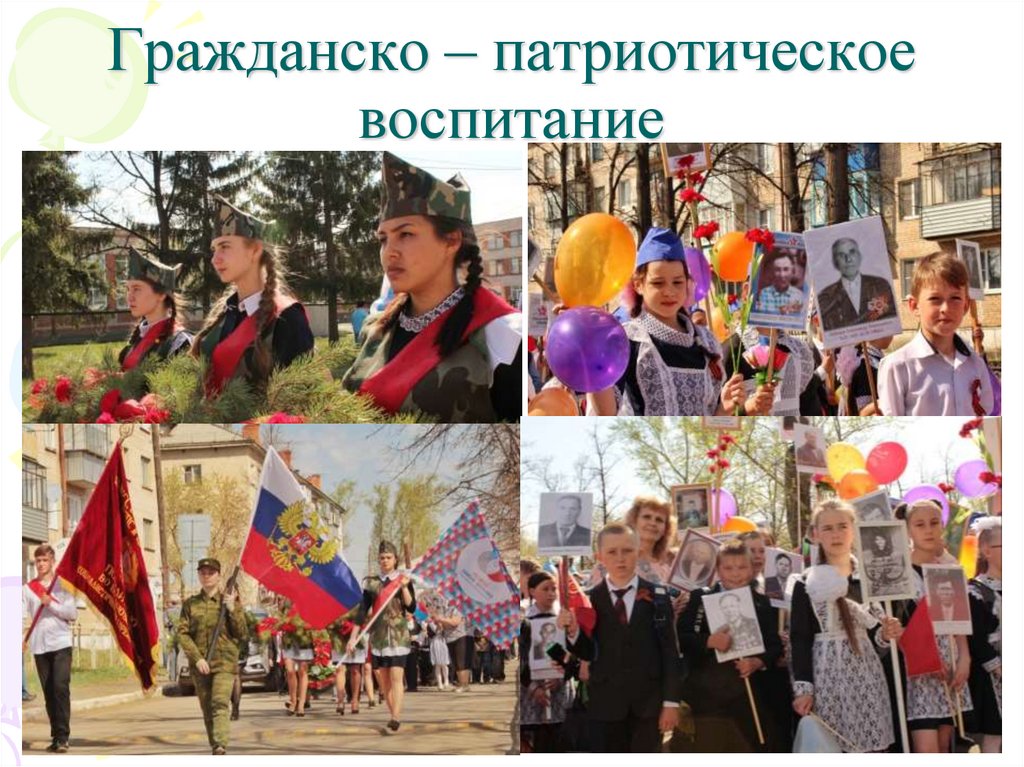 Служба гражданско-патриотического воспитанияул.Весенняя, 4Руководитель:Демчук Ирина Закиевна, Макшакова Зоя БорисовнаРасписание занятий:Понедельник с 14.00 до 19.00Вторник с 14.00 до 19.00Четверг с 14.00 до 19.00Пятница с 14.00 до 19.00Суббота с 14.00 до 19.00
Военно – прикладные виды спорта в                   клубах Энгельса
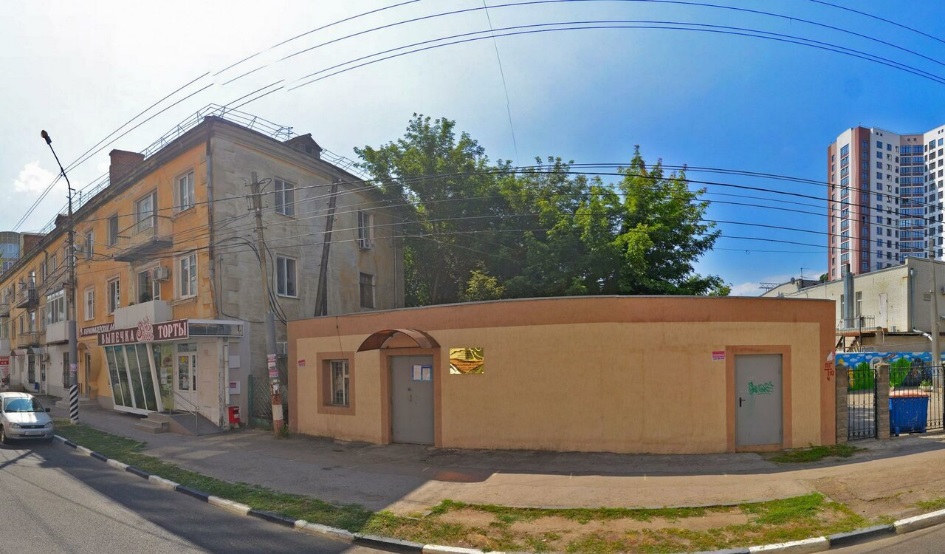 Спортивно-стрелковый клуб, ДОСААФ России (Коммунистическая)
Основная информация о компании
Координаты GPS: 46.119773     51.501379
Адрес: Коммунистическая, 22а
График работы:
Пн. – Пт. – 15.00 – 17.00
Военно – прикладные виды спорта в                   клубах Энгельса
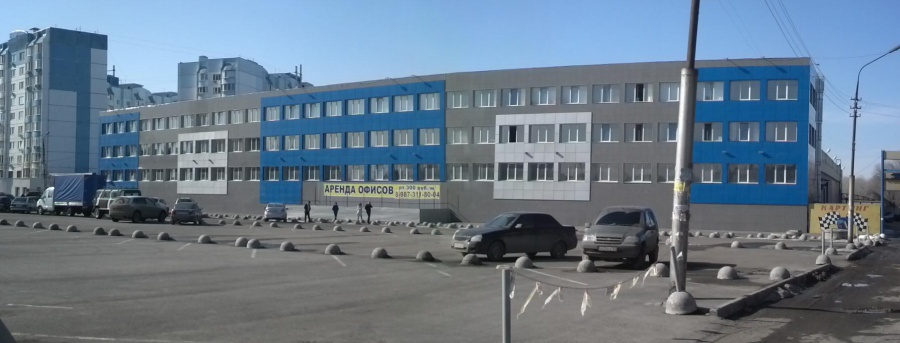 Победа, развлекательный клуб (Демократическая)
Основная информация о компании
Координаты GPS: 46.112448     51.504912
Адрес: Демократическая, 1а
Телефон: +7 (8452) 93‒92‒27 , +7‒927‒223‒92‒27
График работы:
Пн. – Вс. – 09.00 – 21.00
Военно – прикладные виды спорта в                   клубах Энгельса
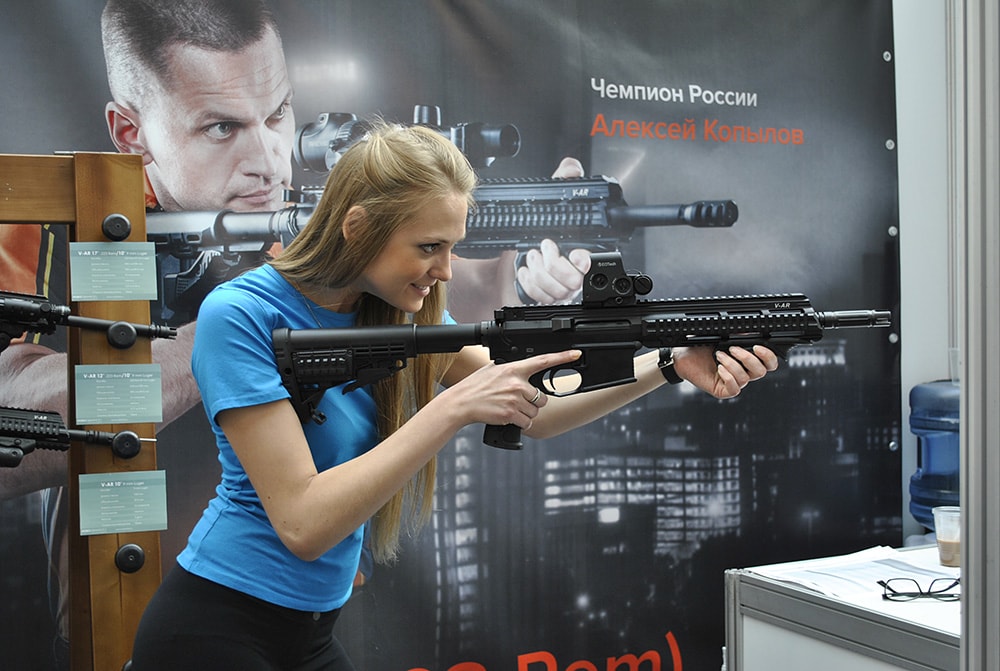 Областная комплексная детско-юношеская спортивно-адаптивная школа (Одесская)
Основная информация о компании
Координаты GPS:  46.120071     51.472448
Адрес: Одесская, 21 ,  2 этаж
Телефон: +7 (8453) 95‒27‒08
График работы:
Пн.,Вт.,Ср.,Чт., - 08.00 – 12.00 , 13.00-17.00
Пт., - 08.00 – 12.00., 13.00 – 16.00
Обед – 12.00 – 13.00
Спасибо за внимание !
Военно – прикладные виды спорта в                   клубах Энгельса